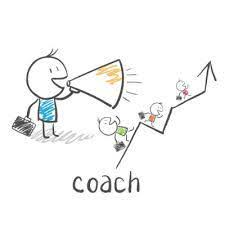 Werkbegeleiding
LP8 | Les 4
Begeleiding van stagiaires
Stagiaires ondersteunen in beroepspraktijk
Beroepsvaardigheden aanleren
Aanleren goede beroepshouding
Begeleiden leerproces (leerdoelen monitoren)
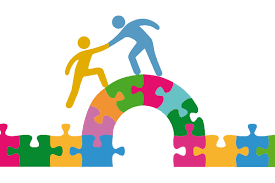 Rol als deskundigheidsbevorderaar
Je zet je ervaring en deskundigheid (senioriteit) in:
Signaleren van knelpunten en zorgvuldig toepassen van ‘screeningsinstrumenten’
Bijblijven met ontwikkelingen in het vakgebied en reflectie
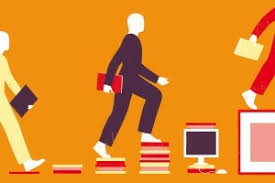 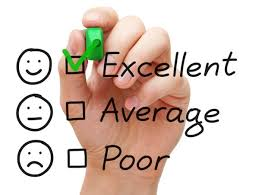 Beoordelaar en coach
Beoordelaar:
Toezicht op uitvoeringstaken van stagiair en beoordeling opdrachten
Leerplan bijstellen door samen nieuwe leerdoelen te bedenken
Bij eindopdracht (examen) beoordeel je als 2e beoordelaar

Coach:
Persoonlijke begeleiding (gelijkwaardigheid)
Leerproces ondersteunend
Vooraf doelen bepalen
Hanteer gesprekstechnieken om stagiair aan te zetten tot kritisch denken
Facilitator en organisator
Facilitator:
Scheppen en onderhouden van randvoorwaarden
Leerproces begeleiden door sterke kanten te versterken en zwakke kanten te laten zien

Organisator:
Mogelijkheden geven om opdrachten vanuit leerplan in veilige setting uit te voeren
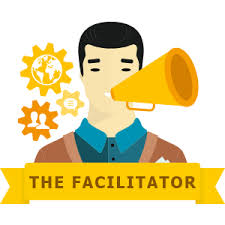 Voorlichten & advies geven tijdens werk
Als begeleider bestaat voorlichting geven aan kinderen/cliënten uit:
Informeren
Adviseren
Instrueren
Een goede begeleider kan niet zonder het geven van goede voorlichting
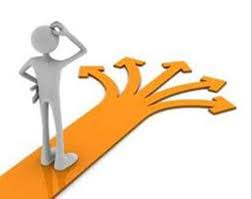 Interactie met cliënt/kind
Alléén mogelijk als aan de zes fasen van voorlichting is voldaan
Openstaan voor voorlichting
Begrijpen van de bedoeling van je voorlichting
Willen overnemen van je advies en instructie (motivatie)
Kunnen uitvoeren van je advies (haalbaarheid)
Doen (uitvoeren van je advies en instructies)
Blijven doen (evt. aanpassingen van doelen)
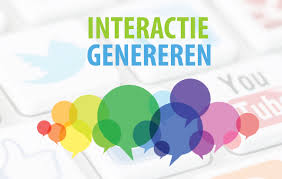 Voorwaarden goede voorlichting
Luister naar wensen, beperkingen en mogelijkheden kind/ cliënt
Sluit voorlichting hierop aan
Controleer of kind/ cliënt je voorlichting begrepen heeft, hoe doe je dat?
Navragen of hij het begrepen heeft of laten herhalen
Check of je kind/ cliënt instructies wil opvolgen
Zo ja, hoe plus wanneer?
Gebruik ondersteunend voorlichtingsmateriaal
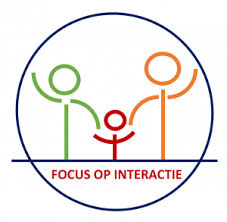 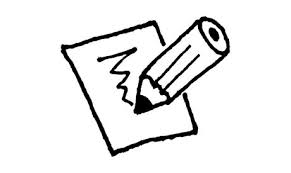 Angerenstein (opdrachten MZ)
Ga naar van welzijn.angerenstein.nl
Ga naar Maatschappelijke Zorg of Pedagogisch werk
Ga dan naar boek Maatschappelijke zorg 2 of Pedagogisch werk 2
MZ’ers: Ga naar VW thema 23 (th. 18 oud boek)  maak opdr: 5, 6 & 8 
PW’ers: Ga naar VW thema 21 (th. 18 oud boek) maak opdr: 3 & 4 		
*Extra opdracht niv. 4 MZ: Bedenk punten voor een inwerkprogramma voor het begeleiden van 1e jaars stagiaires op je stageplek en zet deze uit in een tijdpad (dus wanneer komt wat aan bod in het inwerkprogramma). 
Sla je opdrachten goed op in je pc, dat is aan het eind van LP 8 je bewijs van inzet en voorwaarde om de toets te kunnen halen.
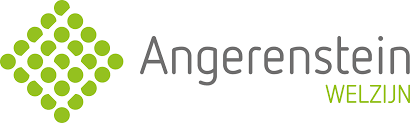